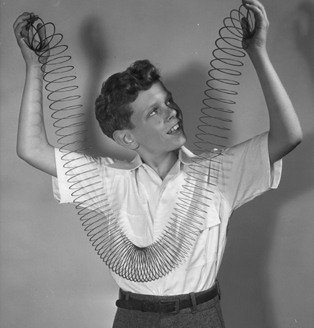 G. Cella – INFN sez. Pisa
Springs & Antisprings (the monolithic geometric antispring approach)
Seismic attenuation principle
A chain of oscillators
Horizontal attenuation: a chain of pendula is the natural solution
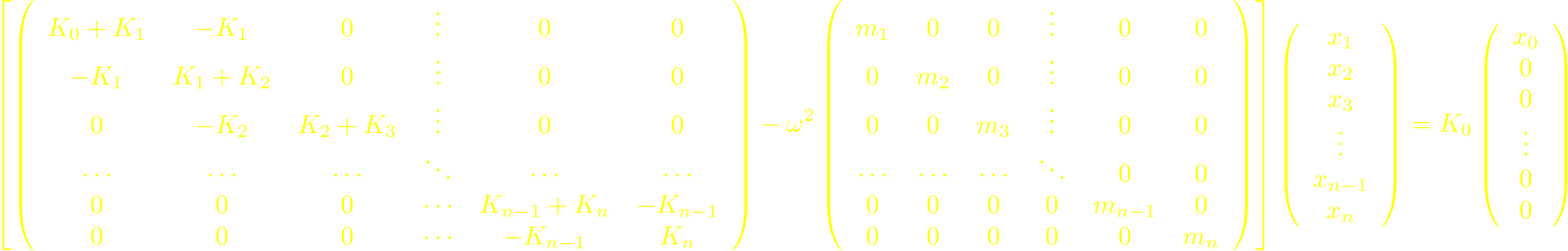 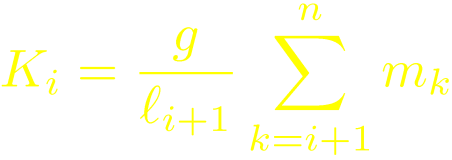 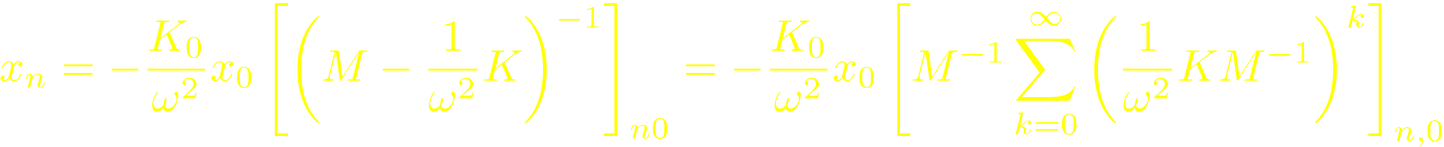 Solving for the transfer function we get, above the resonances, (equal lengts, optimal case)
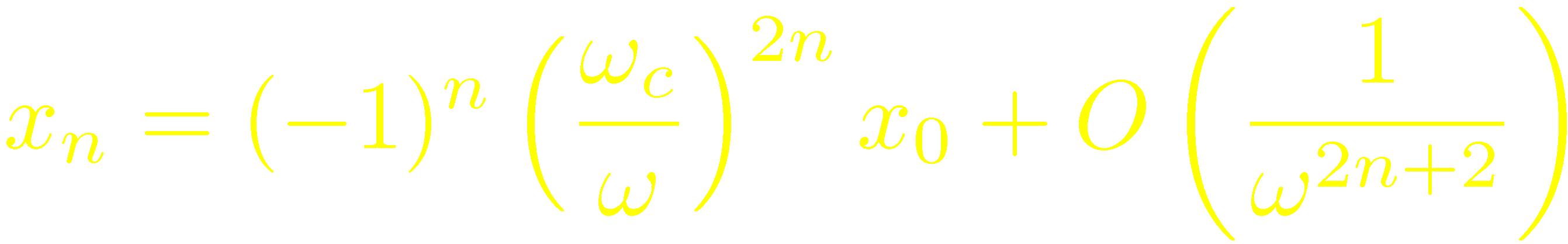 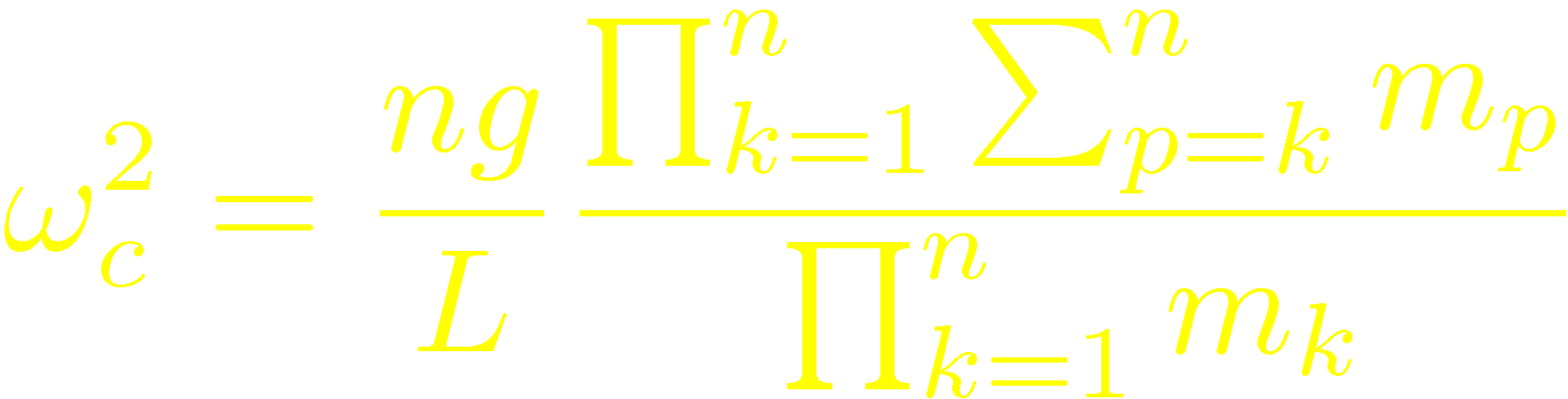 Vertical attenuation
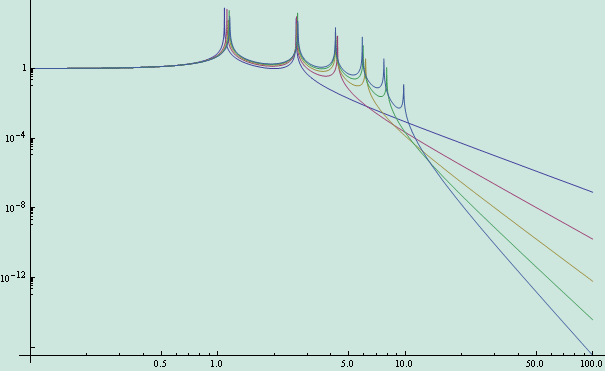 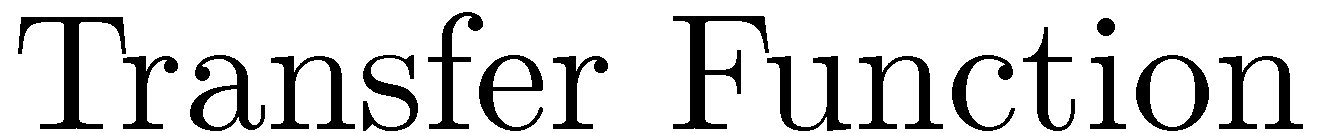 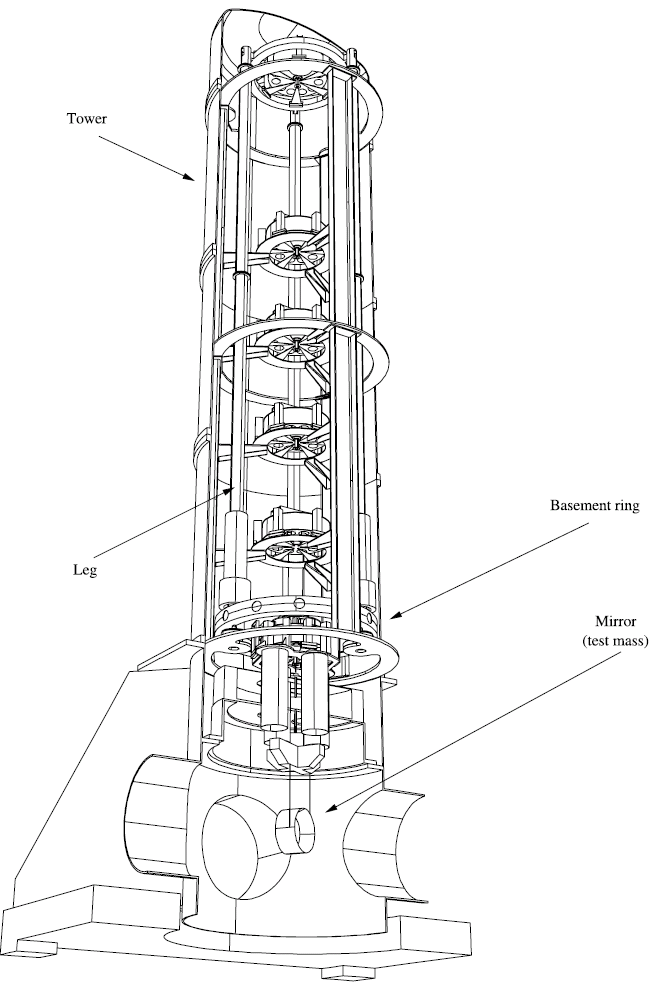 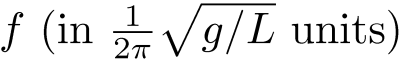 Same approach?
Pendula no more available 
Springs. But they must substain heavy loads
How to obtain low resonant frequencies?
Antisprings
Suppose we find a spring with        (which is, an antispring) 
In parallel with a traditional spring with          we obtain          
In principle it can be tuned near zero .....
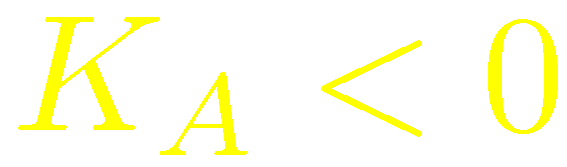 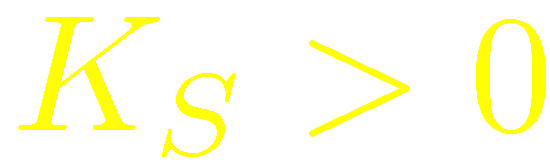 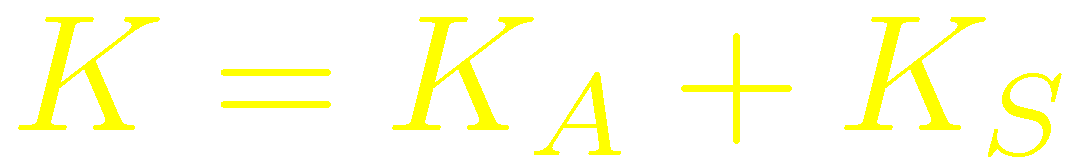 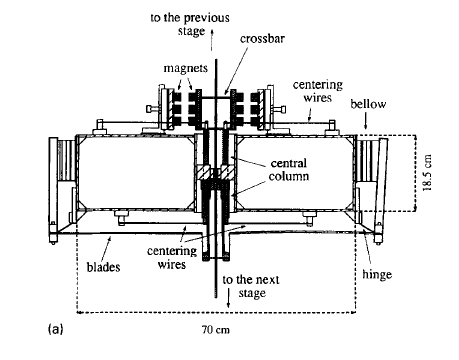 The VIRGO solution, implemented using magnets as antisprings.
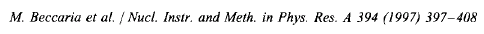 Monolithic Geometric Anti Springs
A different approach:
 Use mechanical effects only
 Exploit the non linearity of the apparatus to find a “good” working point, which means:
Low stiffness
High static force




Is this possible?
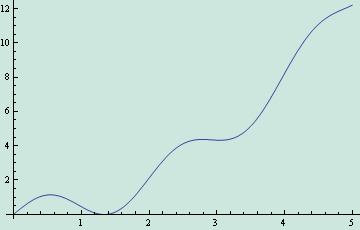 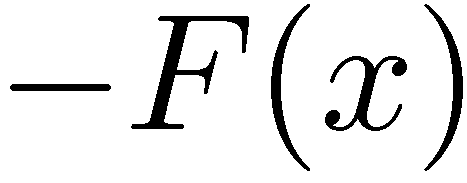 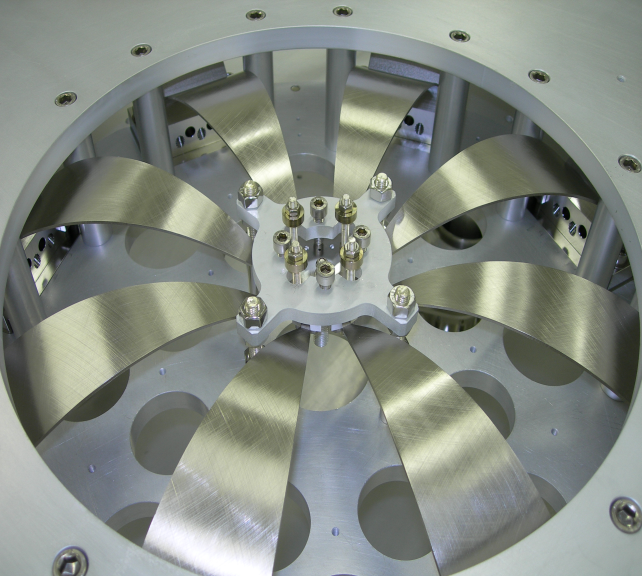 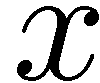 MGAS: low frequency modelization
Do not take into account inertia effects (low frequency)
 Write the energy of the system
 Formally: a pendum (with “time” dependent mass)
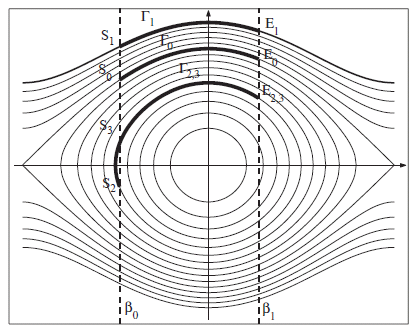 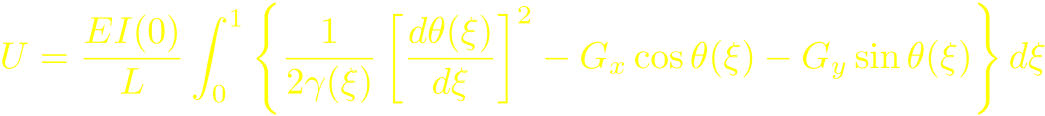 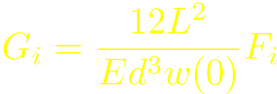 Large number of interesting configurations.
Static vertical load
Study of


Saddle point: something interesting around there?

Yes, because
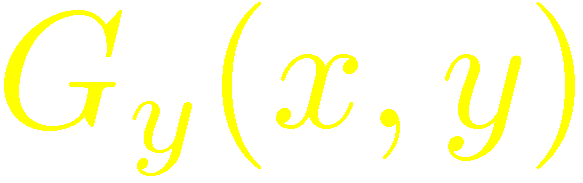 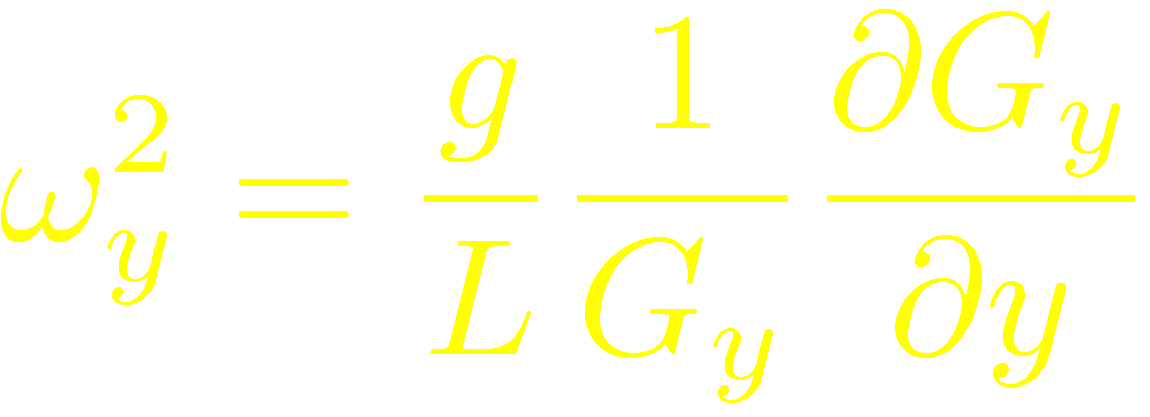 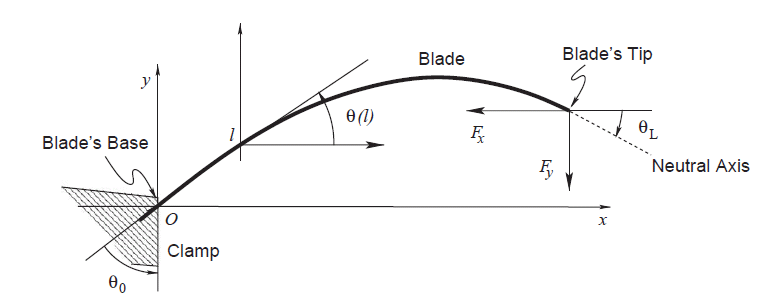 Vertical resonance frequency (I)
Study of


 Resonance frequency goes to zero near a “critical” curve
 Critical curve is a separatrix between a monostable and bistable regime
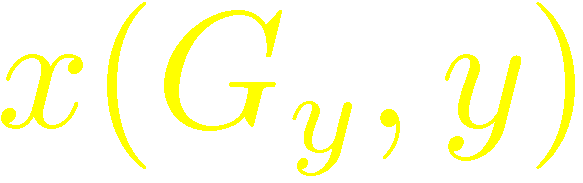 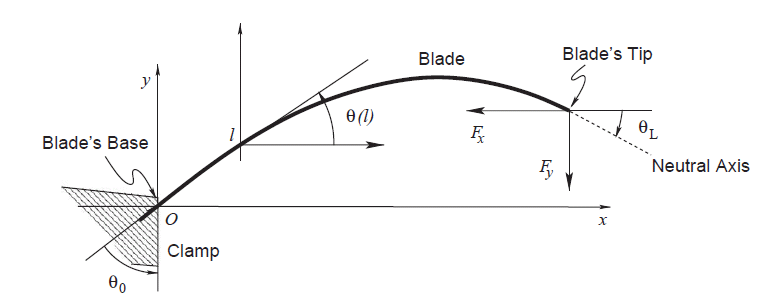 Vertical resonance frequency (II)
Study of



 A line of “near zero frequency” working points
 Robust configurations near them
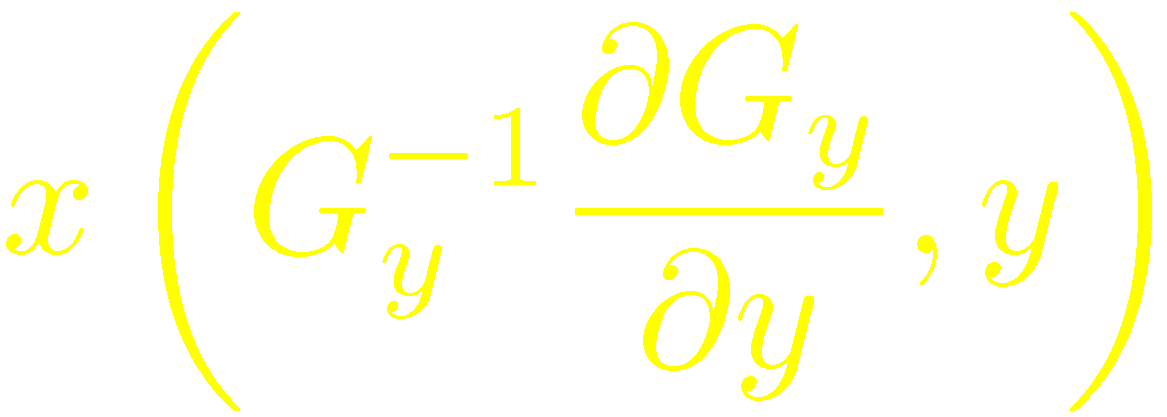 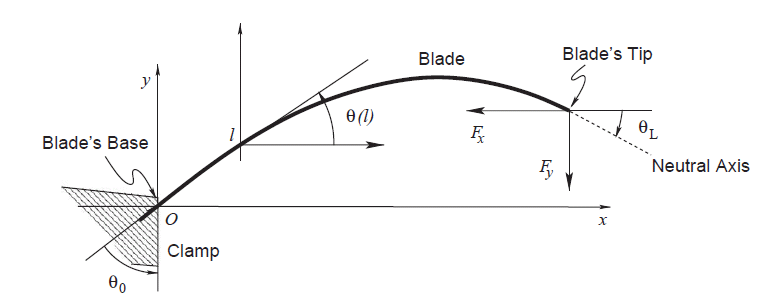 Thermal stability
We can define thermal variation coefficients for each quantity of interest.
 Tuning is possible, they can be reduced
 Tuning can be difficult very near a critical point
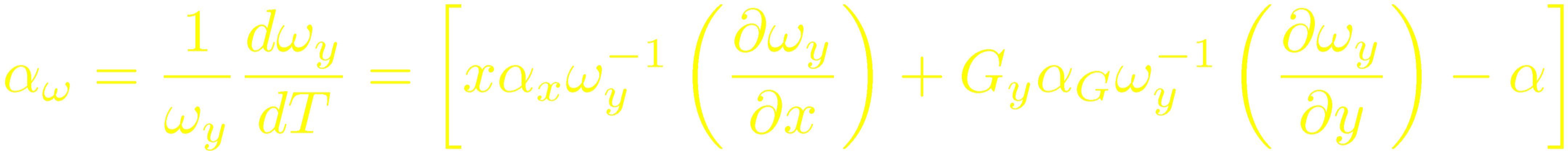 Universality
Results are quite robusts: interesting configurations can be obtained with 
 a large range of boundary conditions
 several different blade profiles
This freedom can be exploited to optimize the design
 minimization of the stress
 thermal stability
 reduction of nonlinear effects
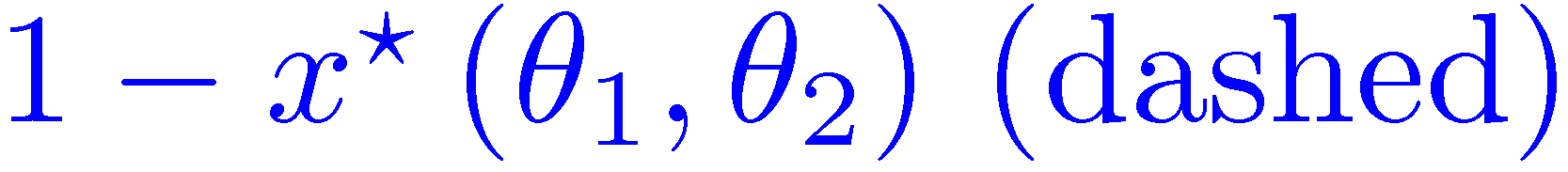 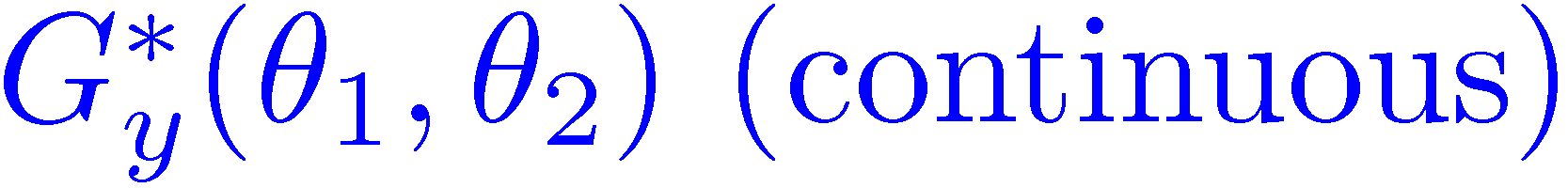 Results: measured transfer function
Measurements shows high frequency features not taken into account in the previous modelization:
 Blade inertia
 Internal modes
In the case considered, these are relevant above 10 Hz
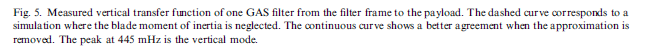 Results: two filter chain
The behaviour is as expected.
 Percussion point effects can be corrected (to some extent)
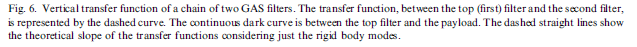 Seismic attenuation: expected behaviour of a chain
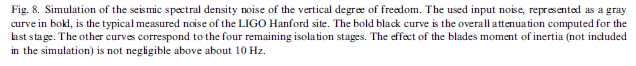 Conclusions
MGAS filters are a viable alternative to the magnetic solution
Clean design
Scalable
Good thermal and mechanical stability
Some applications
SAS filters for TAMA
Optical bench isolation system in LIGO
Accelerometers
Work is continuing about that in LIGO
References:
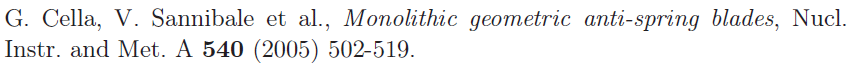 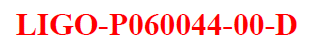 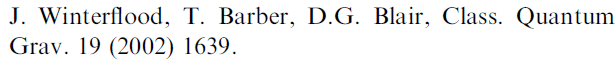 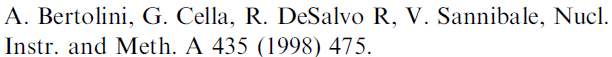